PHYS 3313 – Section 001Lecture #14
Wednesday, March 25, 2015
Dr. Jaehoon Yu
Characteristic X-ray Spectra
Hydrogen Spectrum Series
X-ray Scattering
Bragg’s Law
de Broglie Waves
Bohr’s Quantization Conditions
Electron Scattering
Wednesday, March 25, 2015
PHYS 3313-001, Spring 2014                      Dr. Jaehoon Yu
1
Announcements
Reminder: Homework #3
End of chapter problems on CH4: 5, 14, 17, 21, 23 and 45
Due: Monday, March 30
Quiz Wednesday, April 1
At the beginning of the class
Covers CH4.1 through what we finish Monday, March 30
BYOF with the same rule as before
Colloquium at 4pm today in SH101
Wednesday, March 25, 2015
PHYS 3313-001, Spring 2014                      Dr. Jaehoon Yu
2
Characteristic X-Ray Spectra and Atomic Number
Shells have letter names:
	K shell for n = 1
	L shell for n = 2

The atom is most stable in its ground state.
         

When a transition occurs in a heavy atom, the radiation emitted is an x ray. (λ=0.01 – 10nm)
It has the energy E (x ray) = Eu − Eℓ.
An electron from higher shells will fill the inner-shell vacancy at lower energy.
Wednesday, March 25, 2015
PHYS 3313-001, Spring 2014                      Dr. Jaehoon Yu
3
Atomic Number
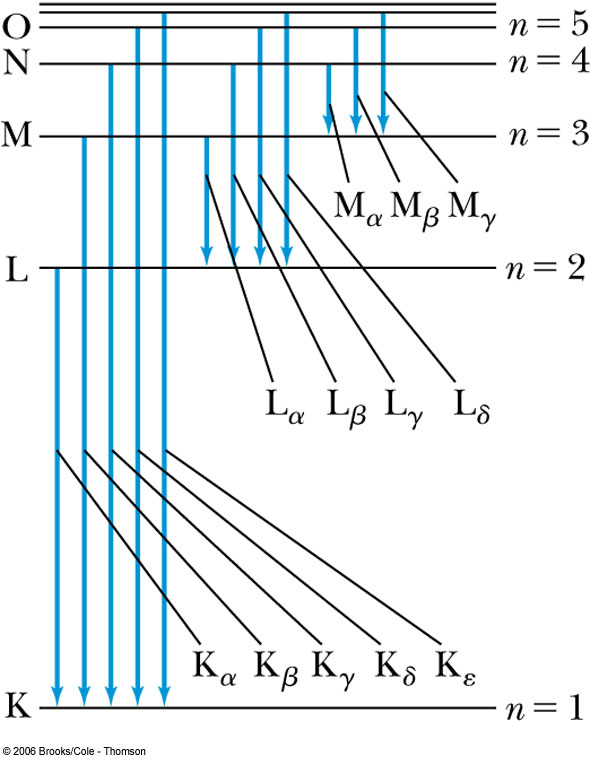 L shell to K shell                 Kα X ray
M shell to K shell                Kβ X ray




Atomic number Z = number of protons in the nucleus
Moseley found a relationship between the frequencies of the characteristic X ray and Z.
	This holds for the Kα X ray
Wednesday, March 25, 2015
PHYS 3313-001, Spring 2014                      Dr. Jaehoon Yu
4
Moseley’s Empirical Results
The X ray is produced from n = 2 to n = 1 transition.
In general, the K series of X ray wavelengths are


    
Moseley’s research clarified the importance of the electron shells for all the elements, not just for hydrogen
Concluded correctly that atomic number Z, rather than the atomic weight, is the determining factor in ordering of the periodic table
Wednesday, March 25, 2015
PHYS 3313-001, Spring 2014                      Dr. Jaehoon Yu
5
Atomic Excitation by Electrons
Franck and Hertz studied the phenomenon of ionization KE transfer from electrons to atoms.







When the accelerating voltage is below 5 V
		electrons did not lose energy going through the mercury vapor
When the accelerating voltage is above 5 V, 10V, etc..
		sudden drop in the current
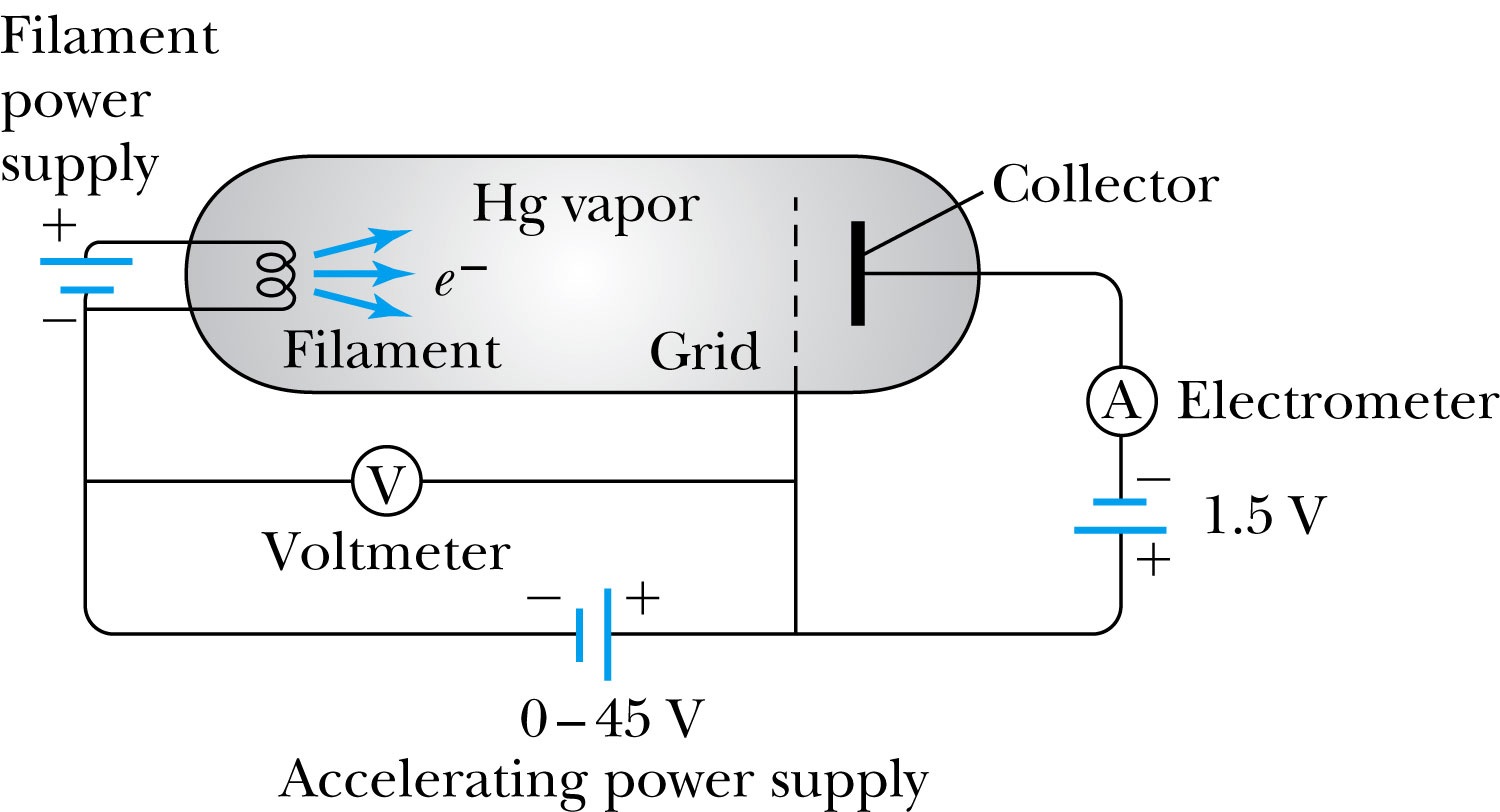 Min. e KE
Wednesday, March 25, 2015
PHYS 3313-001, Spring 2014                      Dr. Jaehoon Yu
6
Atomic Excitation by Electrons
Ground state has E0 which can be considered as 0.
	First excited state has E1.
	The energy difference E1 − 0 = E1 is the excitation energy.
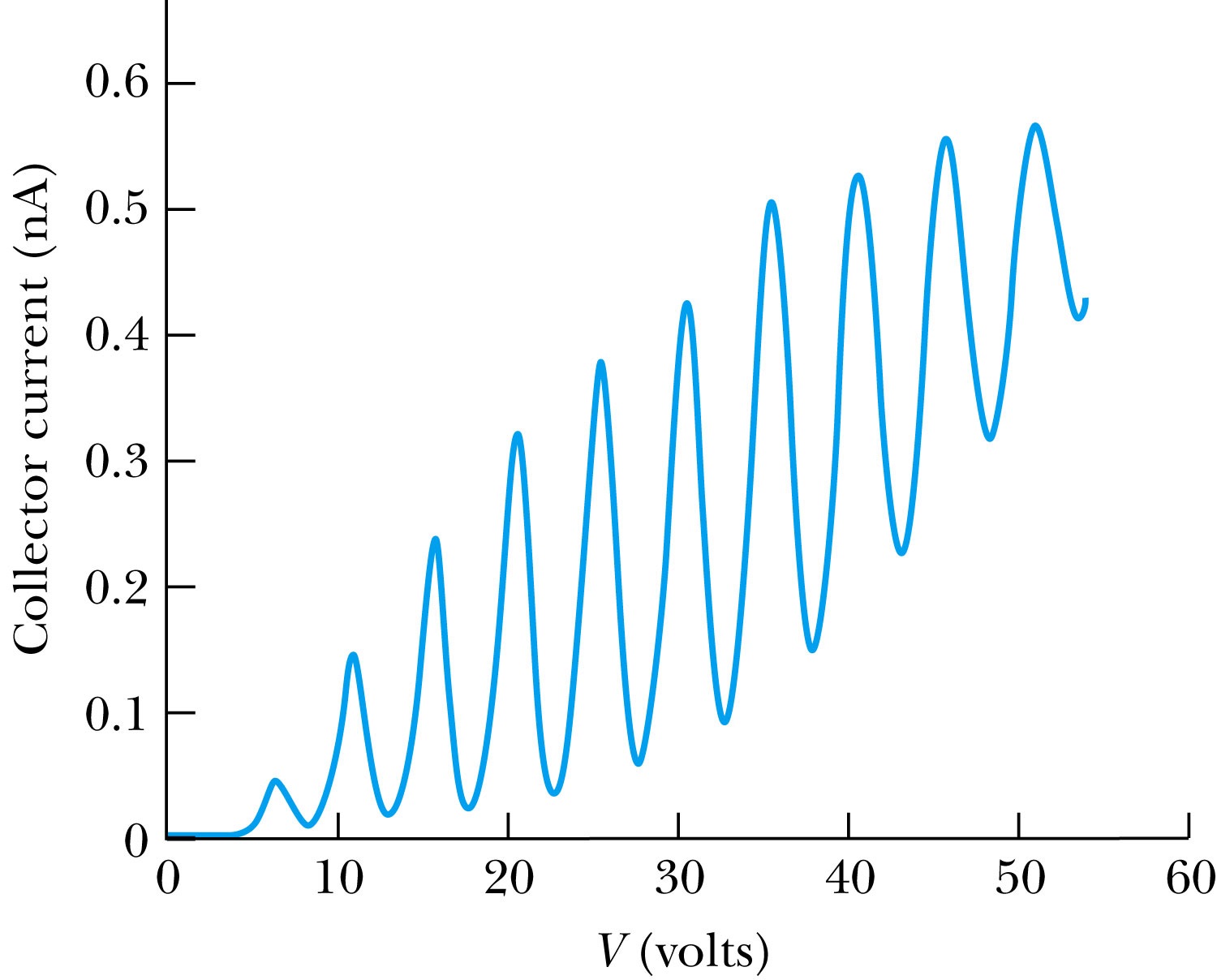 Hg (mercury) has an excitation energy of 4.88 eV in the first excited state
No energy can be transferred to Hg below 4.88 eV because not enough energy is available to excite an electron to the next energy level
Above 4.88 eV, the current drops because scattered electrons no longer reach the collector until the accelerating voltage reaches 9.76 eV and so on.
Wednesday, March 25, 2015
PHYS 3313-001, Spring 2014                      Dr. Jaehoon Yu
7
X-Ray Scattering
Max von Laue suggested that if X rays were a form of electromagnetic radiation, interference effects should be observed. (Wave property!!)
Crystals act as three-dimensional gratings, scattering the waves and producing observable interference effects.
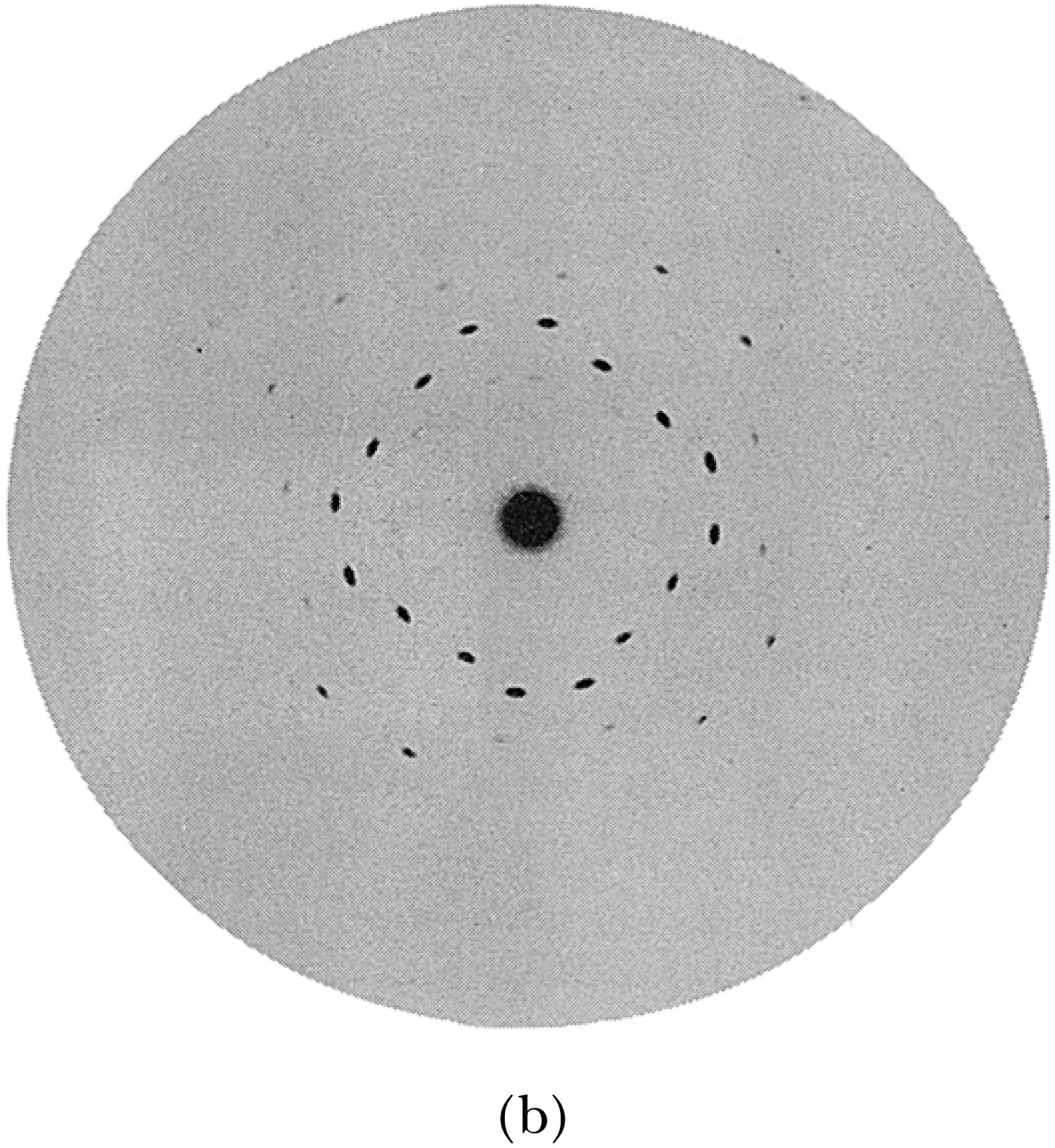 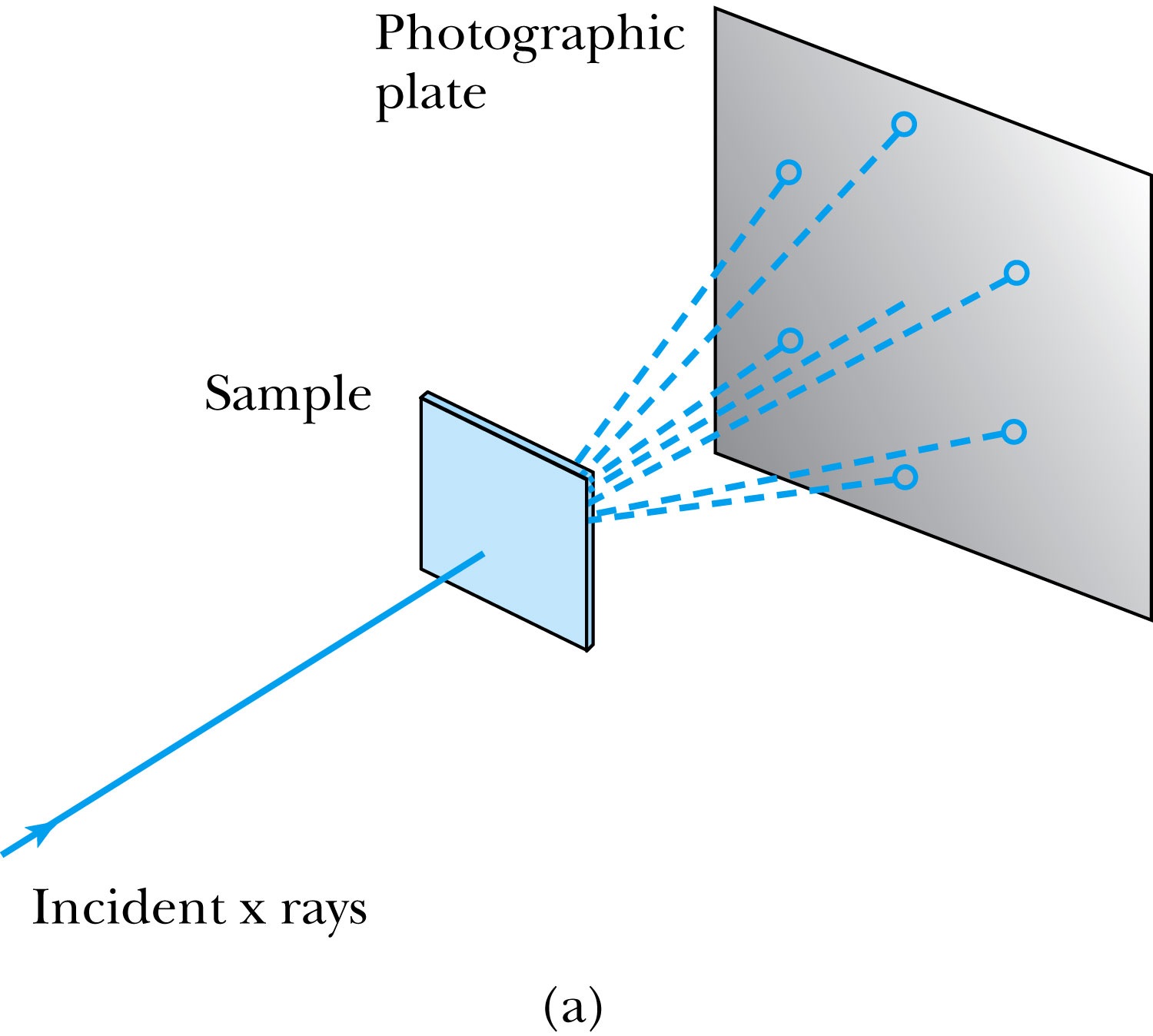 Wednesday, March 25, 2015
PHYS 3313-001, Spring 2014                      Dr. Jaehoon Yu
8
Bragg’s Law
William Lawrence Bragg interpreted the x-ray scattering as the reflection of the incident X-ray beam from a unique set of planes of atoms within the crystal.
There are two conditions for constructive interference of the scattered X rays:
The angle of incidence must equal the angle of reflection of the outgoing wave. (total reflection)
The difference in path lengths between two rays must be an integral number of wavelengths.

Bragg’s Law:	
       nλ = 2d sin θ 
      (n = integer)
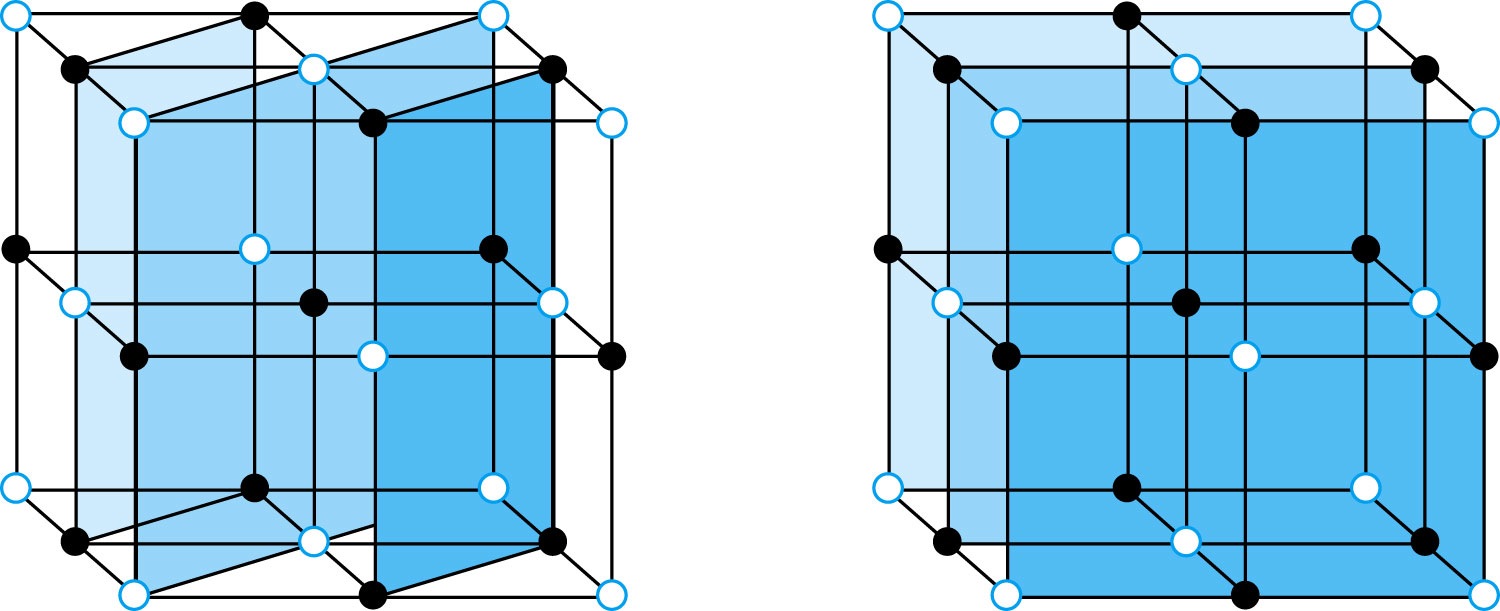 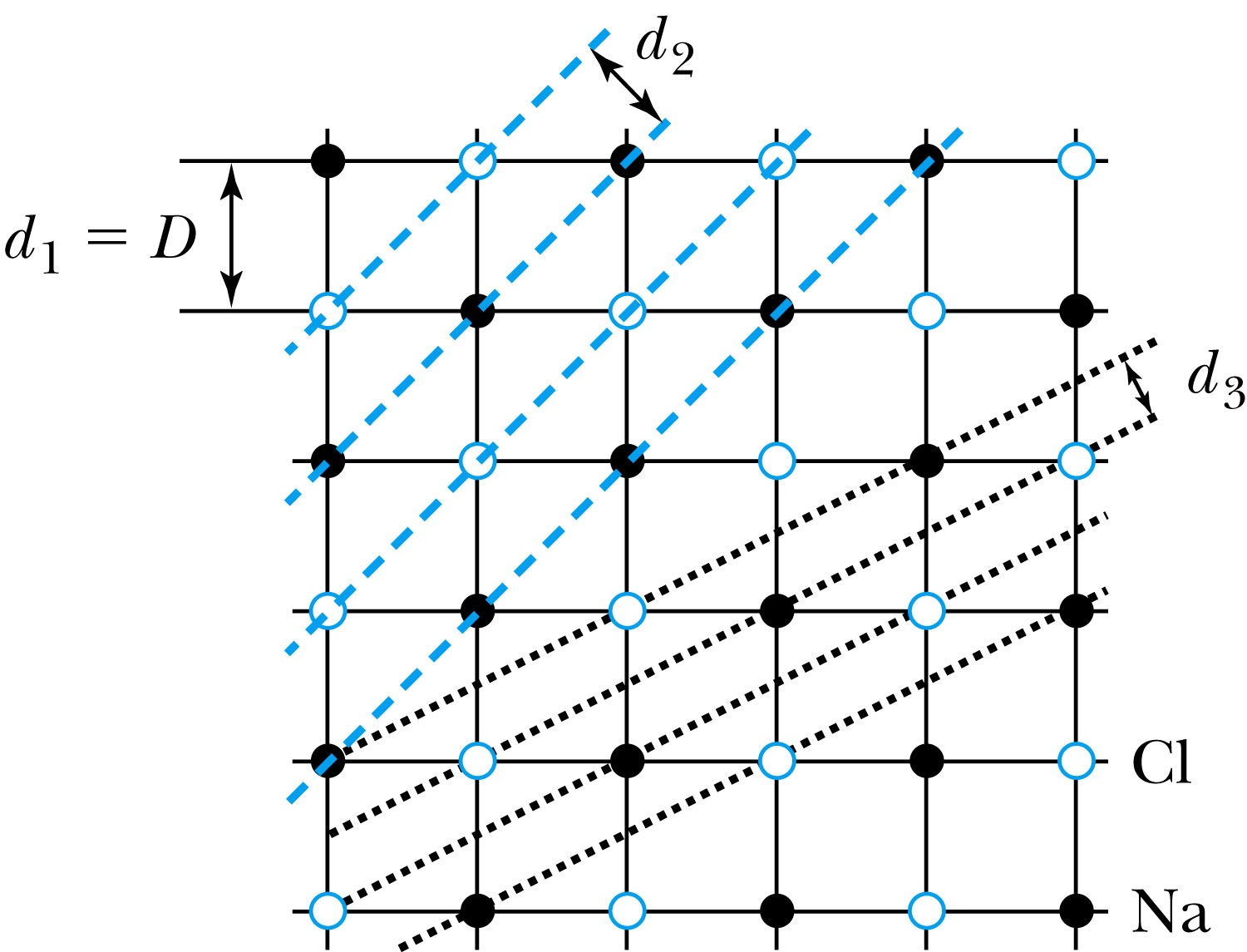 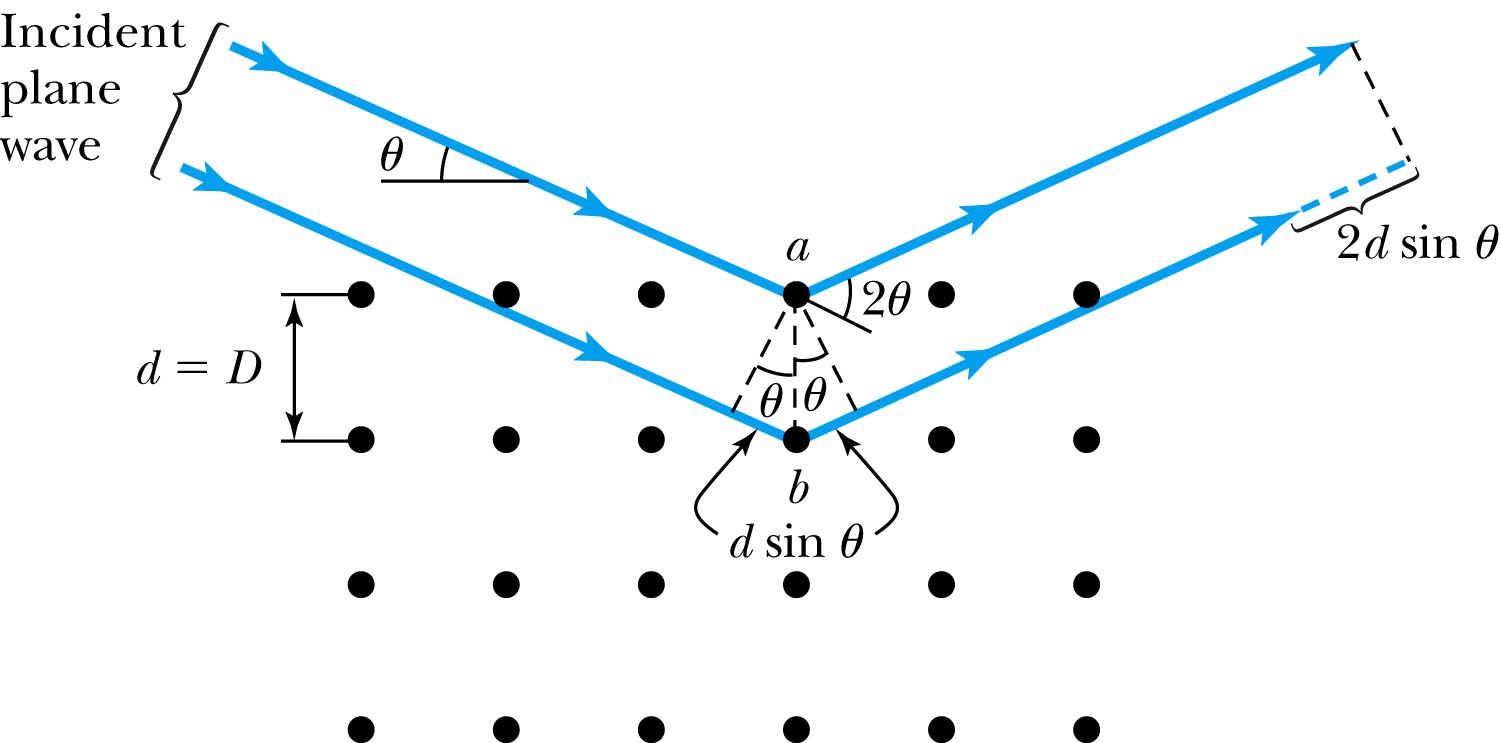 Wednesday, March 25, 2015
PHYS 3313-001, Spring 2014                      Dr. Jaehoon Yu
9
The Bragg Spectrometer
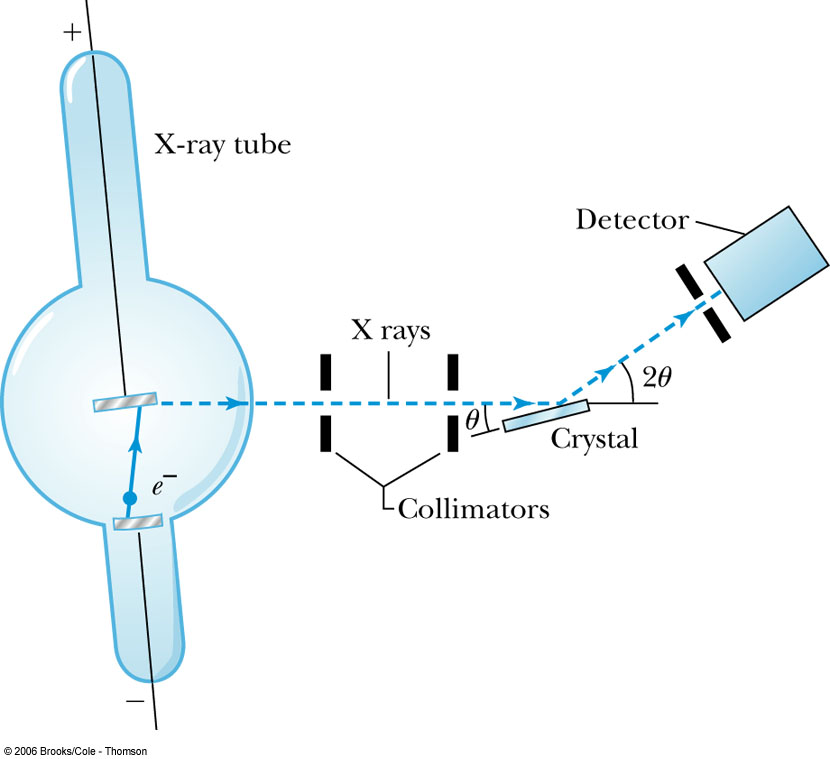 A Bragg spectrometer scatters X rays from several crystals. The intensity of the diffracted beam is determined as a function of scattering angle by rotating the crystal and the detector.
When a beam of X rays passes through the powdered crystal, the dots become a series of rings due to random arrangement.
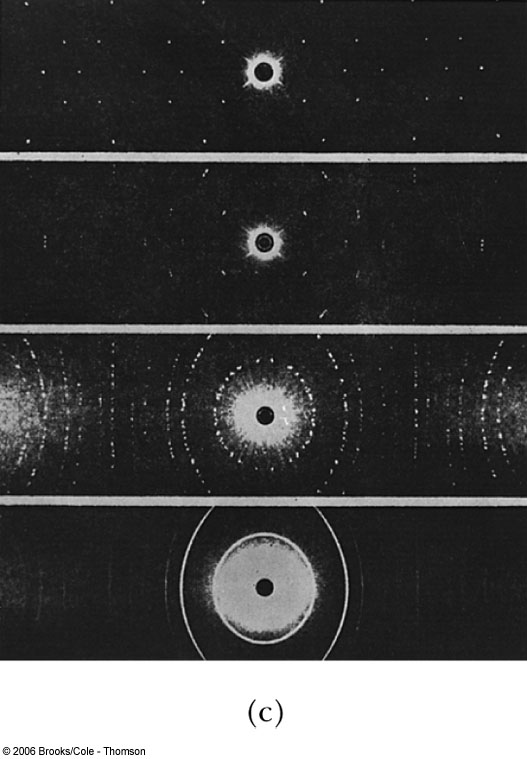 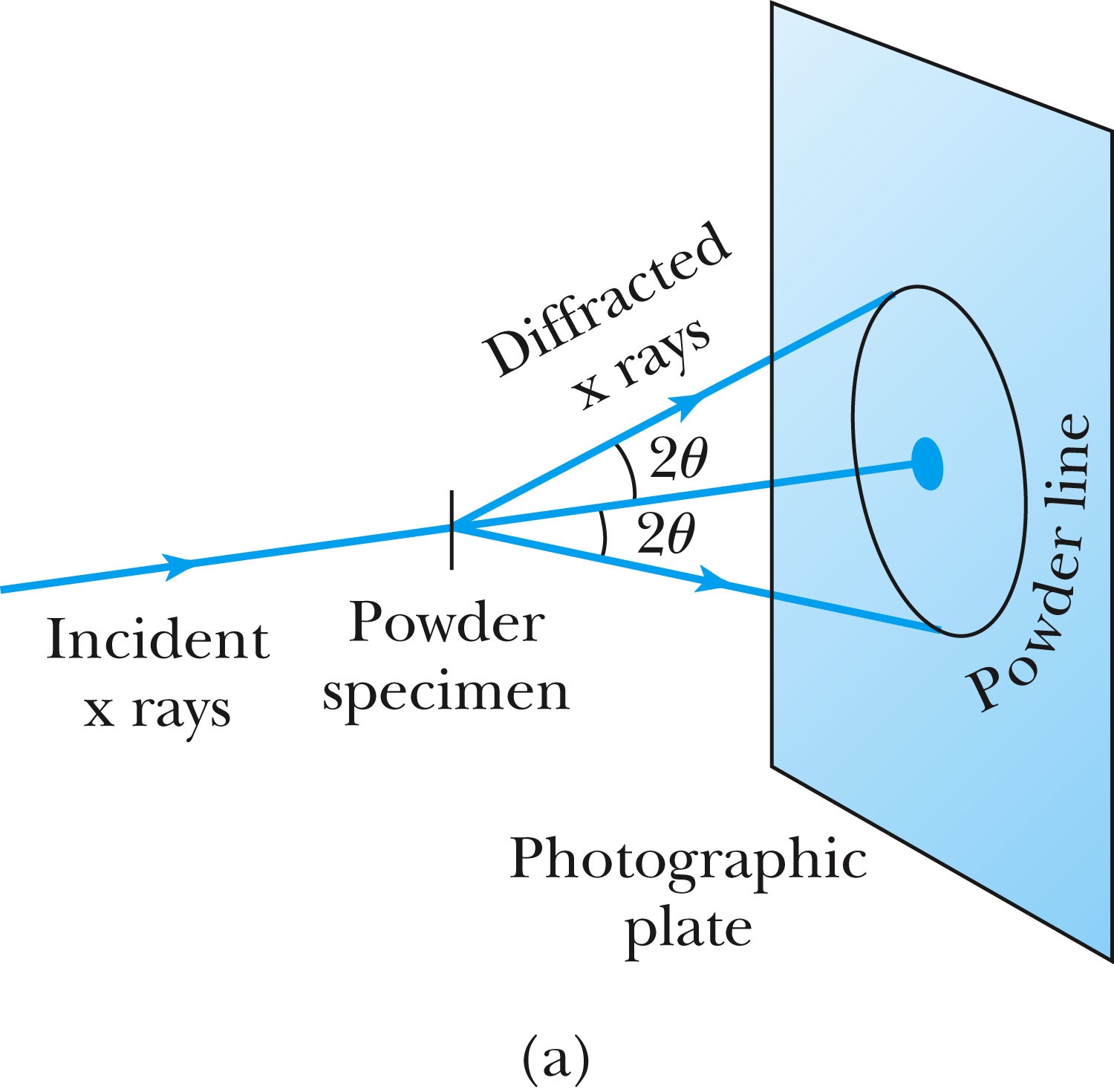 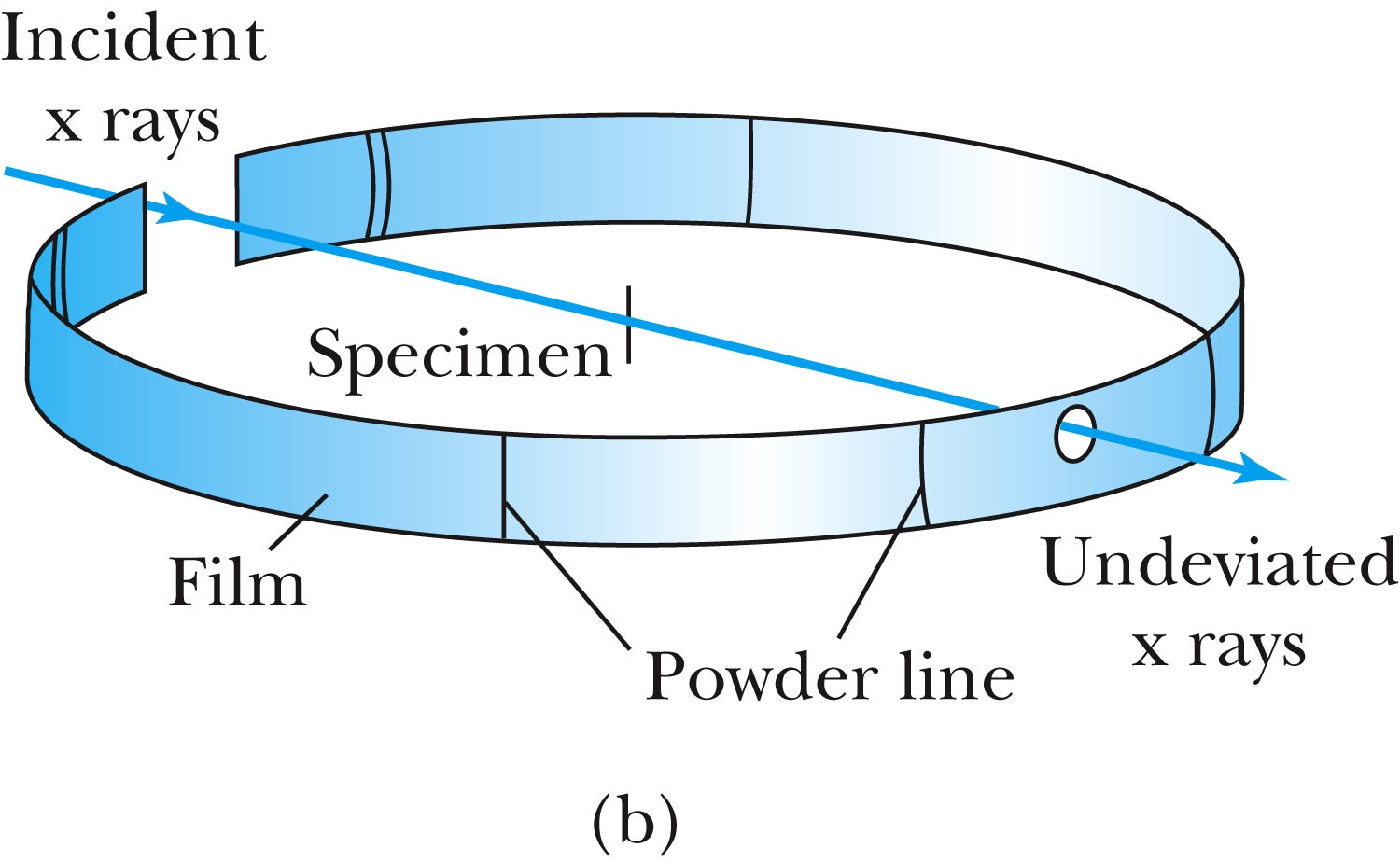 Wednesday, March 25, 2015
PHYS 3313-001, Spring 2014                      Dr. Jaehoon Yu
10
Ex 5.1: Bragg’s Law
X rays scattered from rock salt (NaCl) are observed to have an intense maximum at an angle of 20o from the incident direction. Assuming n=1 (from the intensity), what must be the wavelength of the incident radiation?
Bragg’s law: nλ = 2d sin θ 
What do we need to know to use this?  The lattice spacing d!
We know n=1 and 2θ=20o.
We use the density of NaCl to find out what d is.
Wednesday, March 25, 2015
PHYS 3313-001, Spring 2014                      Dr. Jaehoon Yu
11
De Broglie Waves
Louis V. de Broglie suggested that mass particles should have wave properties similar to electromagnetic radiation  many experiments supported this!
Thus the wavelength of a matter wave is called the de Broglie wavelength:


This can be considered as the probing beam length scale 
Since for a photon, E = pc and E = hf, the energy can be written as
Wednesday, March 25, 2015
PHYS 3313-001, Spring 2014                      Dr. Jaehoon Yu
12
Ex 5.2: De Broglie Wavelength
Calculate the De Broglie wavelength of (a) a tennis ball of mass 57g traveling 25m/s (about 56mph) and (b) an electron with kinetic energy 50eV.
What is the formula for De Broglie Wavelength?
(a) for a tennis ball, m=0.057kg.



(b) for electron with 50eV KE, since KE is small, we can use non-relativistic expression of electron momentum!



What are the wavelengths of you running at the speed of 2m/s?  What about your car of 2 metric tons at 100mph?  How about the proton with 14TeV kinetic energy?
What is the momentum of the photon from a green laser (λ=532nm)?
Wednesday, March 25, 2015
PHYS 3313-001, Spring 2014                      Dr. Jaehoon Yu
13
Bohr’s Quantization Condition
One of Bohr’s assumptions concerning his hydrogen atom model was that the angular momentum of the electron-nucleus system in a stationary state is an integral multiple of h/2π.
The electron is a standing wave in an orbit around the proton. This standing wave will have nodes and be an integral number of wavelengths. 


The angular momentum becomes:
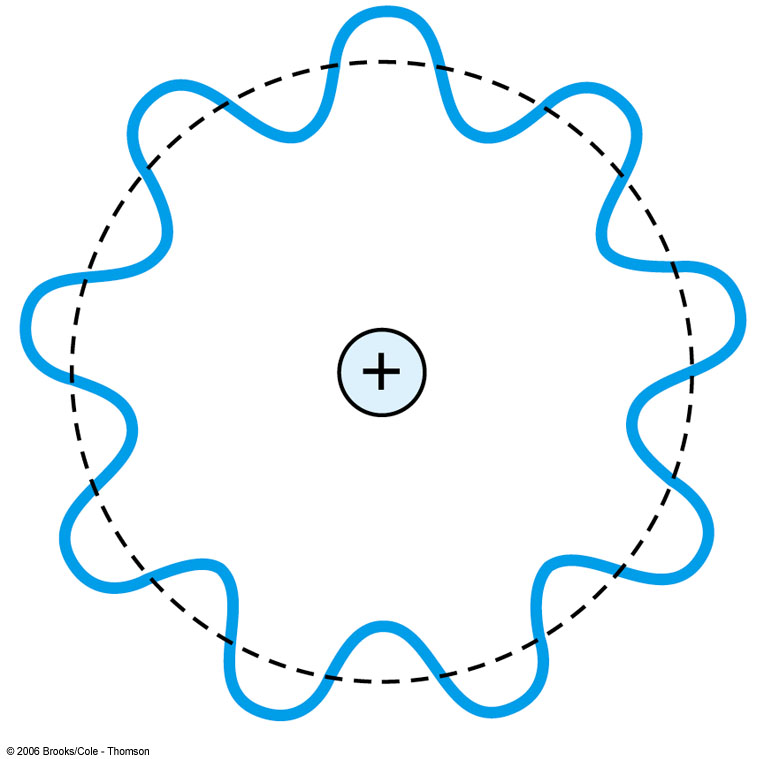 Wednesday, March 25, 2015
PHYS 3313-001, Spring 2014                      Dr. Jaehoon Yu
14
Electron Scattering
Davisson and Germer experimentally observed that electrons were diffracted much like X rays in nickel crystals.  direct proof of de Broglie wave!
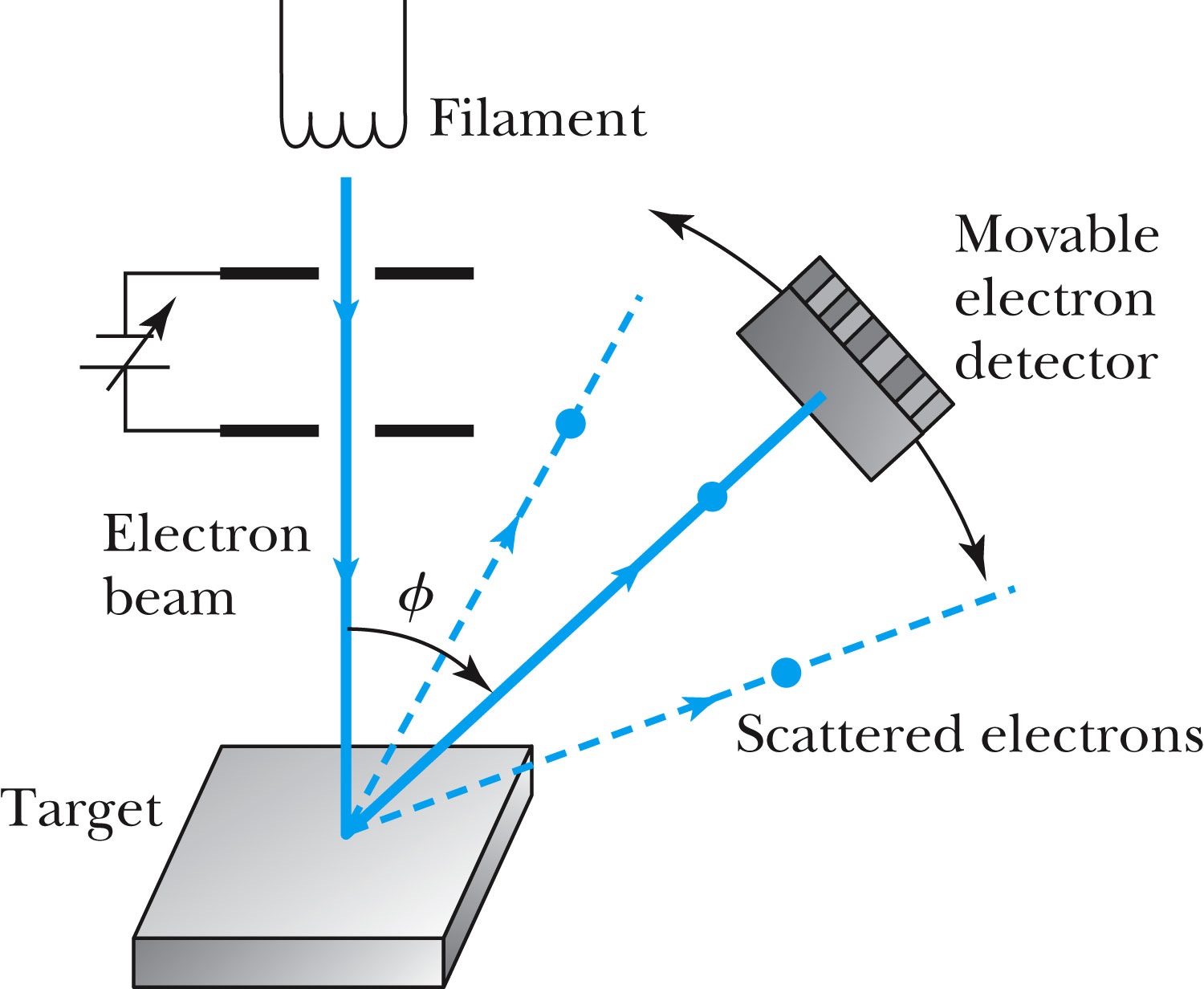 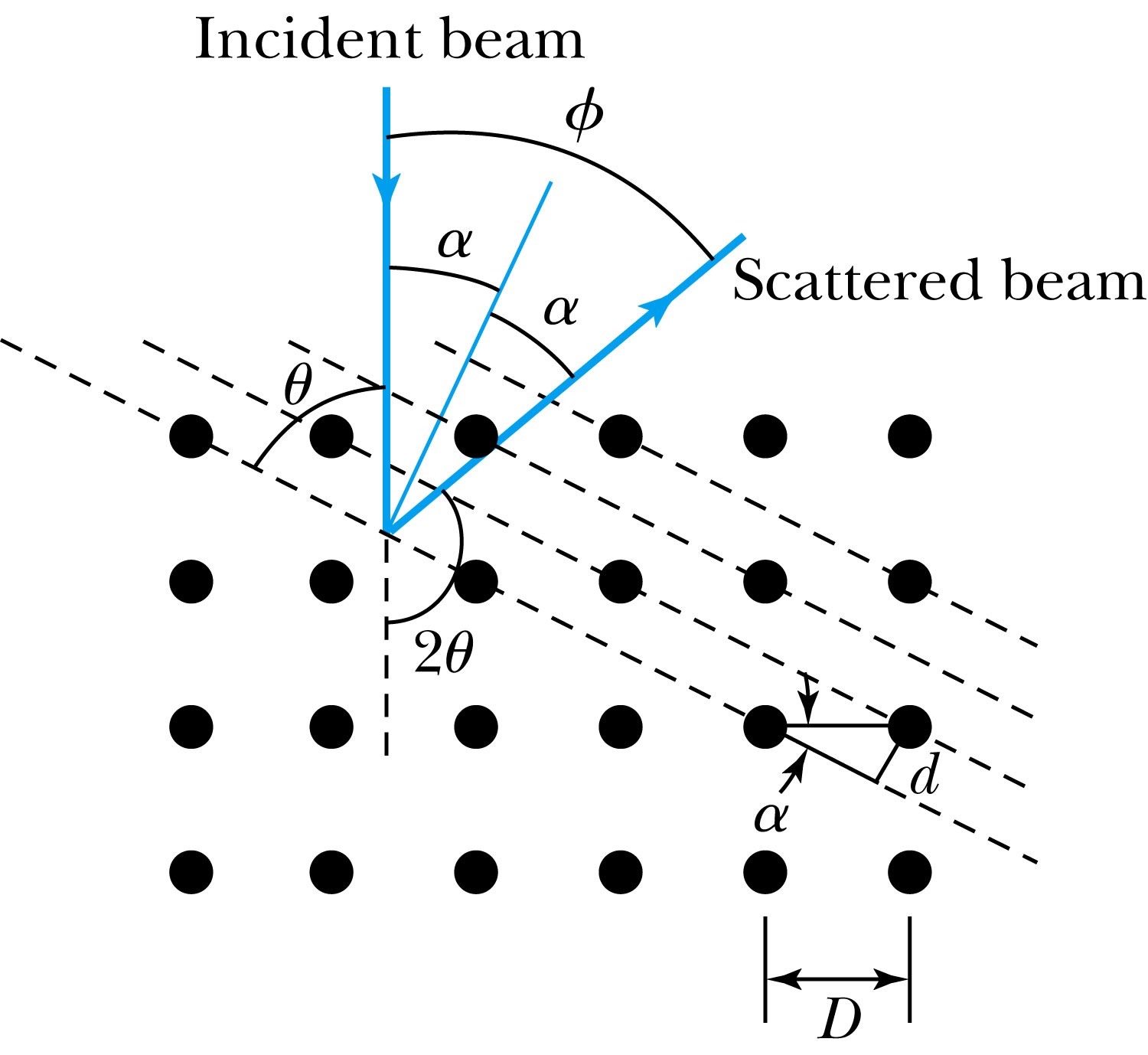 George P. Thomson (1892–1975), son of J. J. Thomson, reported seeing the effects of electron diffraction in transmission experiments. The first target was celluloid, and soon after that gold, aluminum, and platinum were used. The randomly oriented polycrystalline sample of SnO2 produces rings as shown in the figure at right.
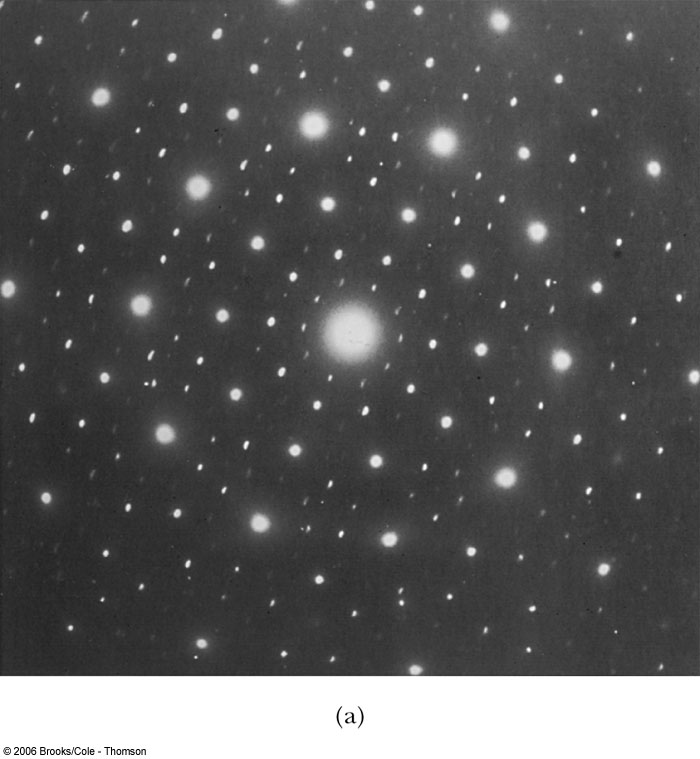 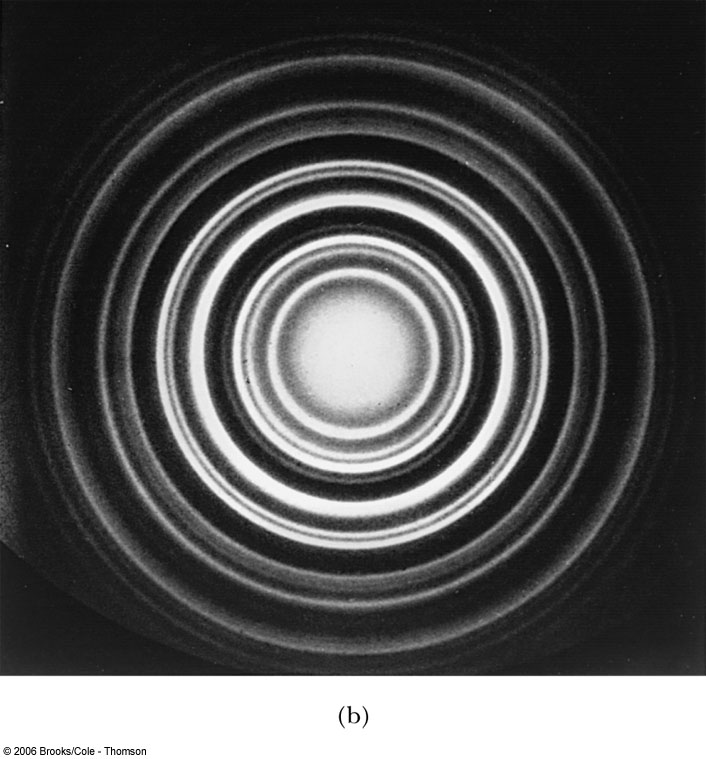 Wednesday, March 25, 2015
PHYS 3313-001, Spring 2014                      Dr. Jaehoon Yu
15
Photons, which we thought were waves, act particle like (eg Photoelectric effect or Compton Scattering)
Electrons, which we thought were particles, act wave particle like (eg electron scattering) 
de Broglie: All matter has intrinsic wavelength.
Wavelength is inversely proportional to momentum
The more massive… the smaller the wavelength… the harder to observe the wavelike properties
So while photons appear mostly wavelike, electrons (next lightest particle!) appear mostly particle like.
How can we reconcile the wave/particle views?
Wednesday, March 25, 2015
PHYS 3313-001, Spring 2014                      Dr. Jaehoon Yu
16